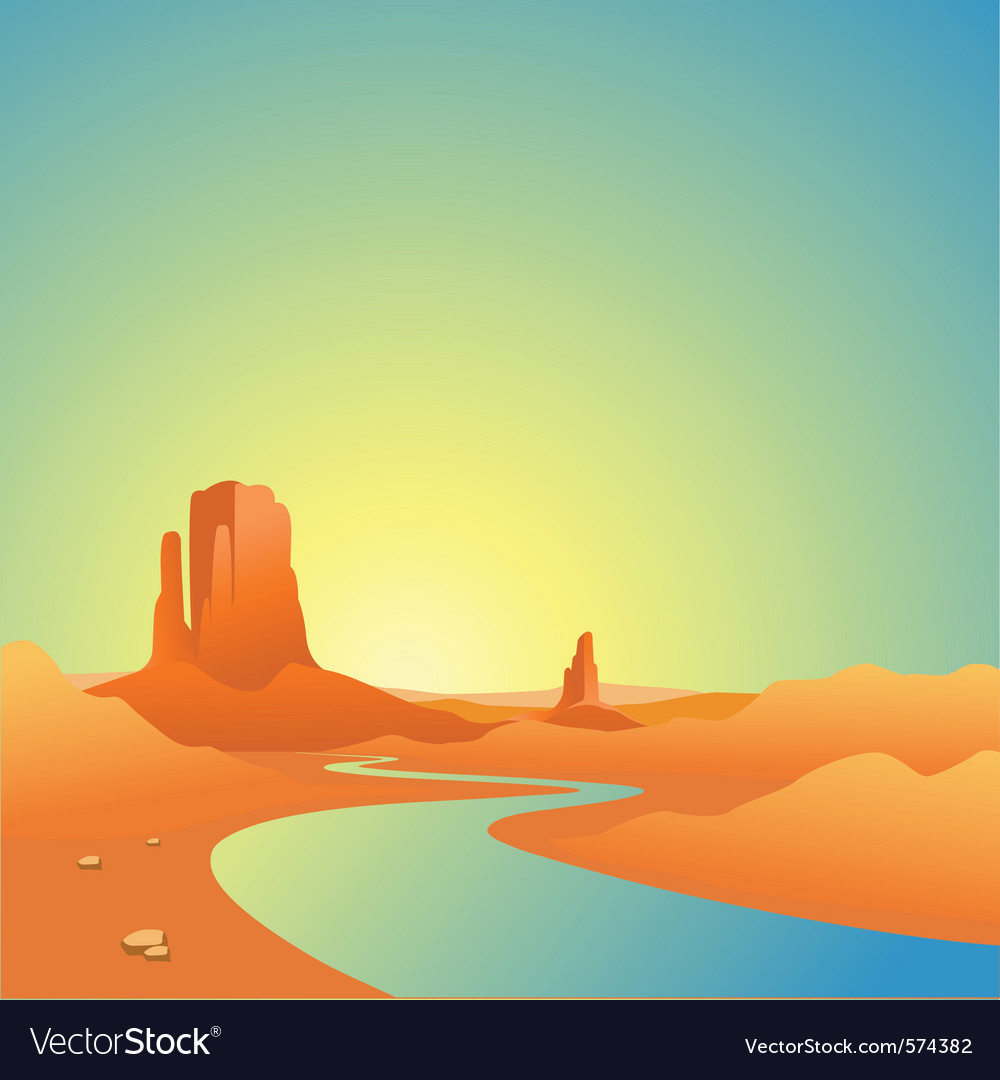 يَوْم عِيد الفِطْر
Jour de l’Aïd
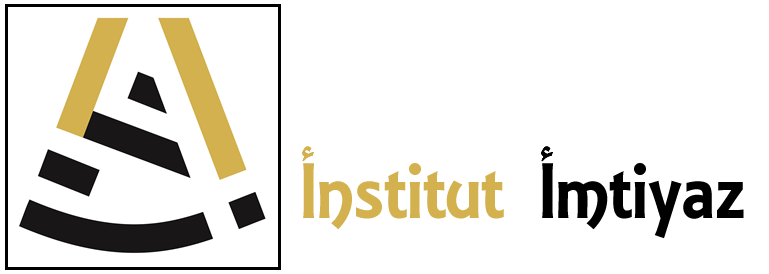 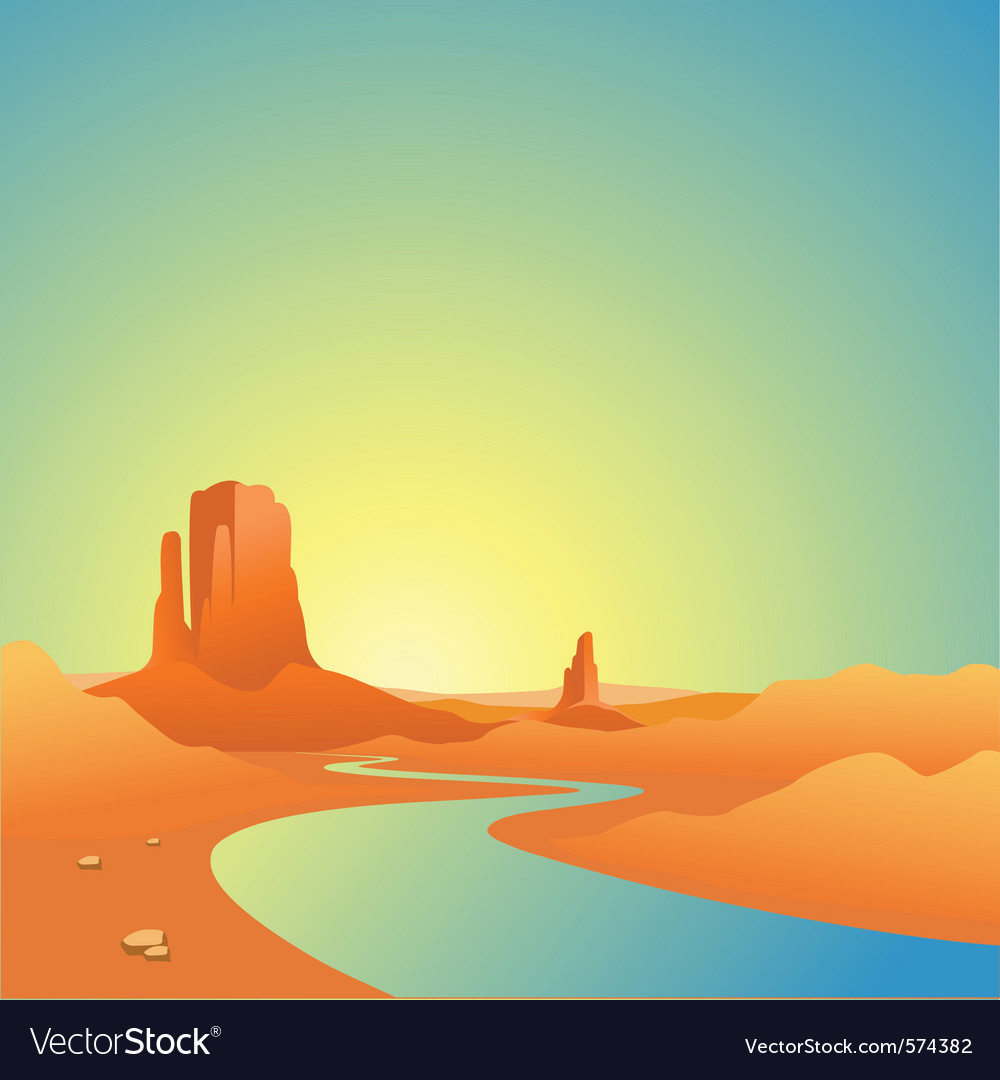 تَدْخُلُ المَرْأَةُ الوادِي
أَنا لا أَعْرِفُ الخَطَّ العَرَبِيَّ لِلْأَسَف
أَهْلًا يا عَلِيّ أَذْهَبُ إِلَى المَدِينةِ وأَنْتَ إِلى أَيْنَ تَذْهَبُ
أَعْرِفُ رَجُلًا يَسْكُنُ فِي مَكانٍ جَمِيلٍ
سَلام يا كَرِيمة أَذْهَبُ إِلَى البَحْرِ
لِماذا تَذْهَبِين إِلى هُناكَ
أَرْجِعُ غَدًا كذلك إِذًا إِلَى اللِقَاء
أَرْجِعُ غَدًا
وأَنْتِ مَتَى تَرْجِعِينَ
يَدْخُلُ الرَجُلُ الوادِي
أَدْرُسُ الخَطَّ العَرَبِيَّ وَلِي صَدِيقةٌ هُناكَ
مَتَى تَرْجِعُ مِنَ البَحْرِ
مَعَ السَلامة
وَأَنْتَ لِماذا تَذْهَبُ إِلى هُناكَ
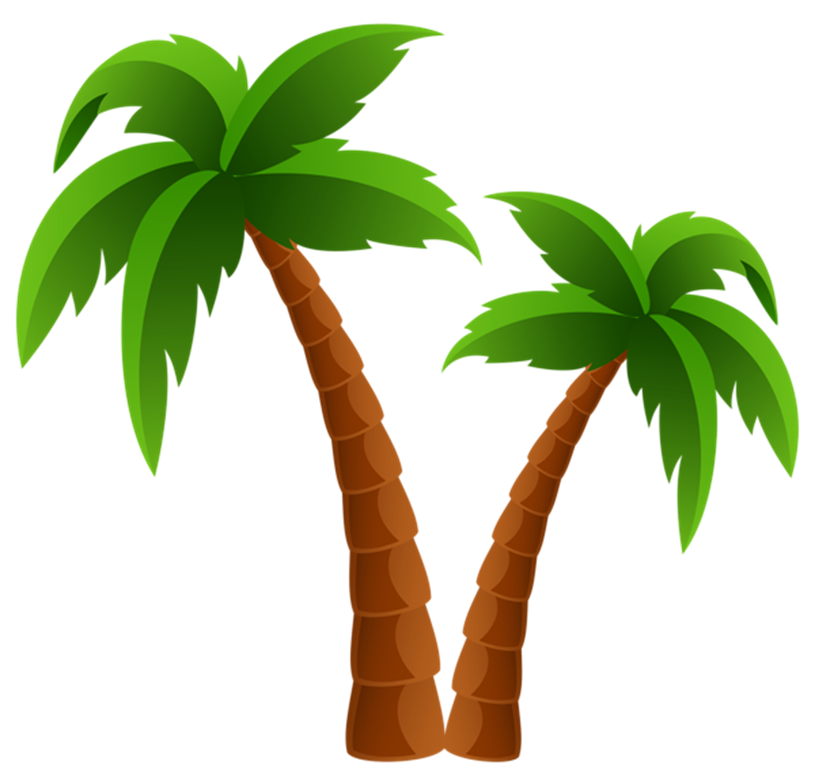 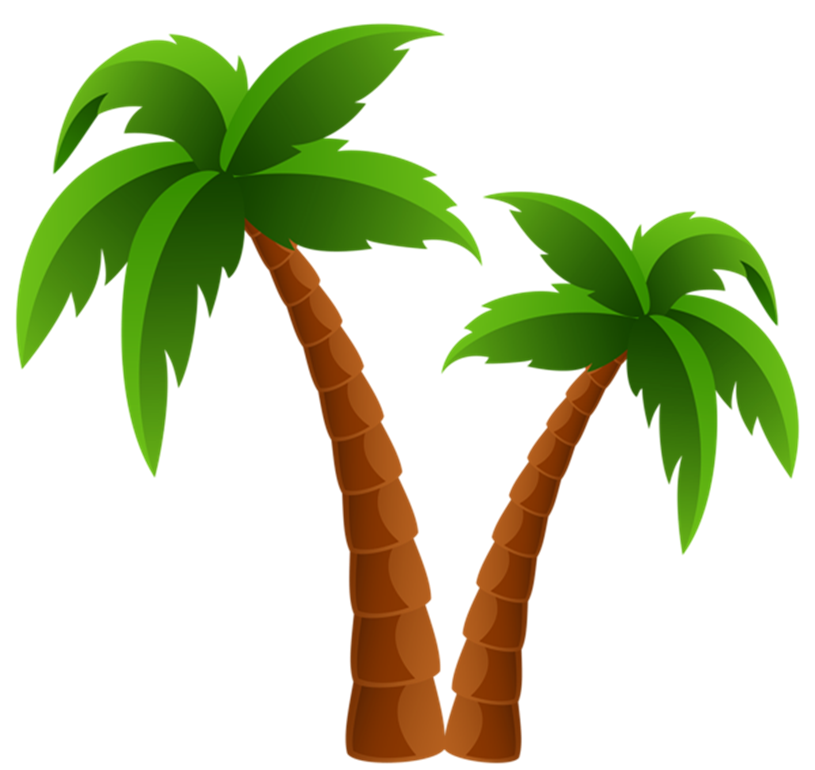 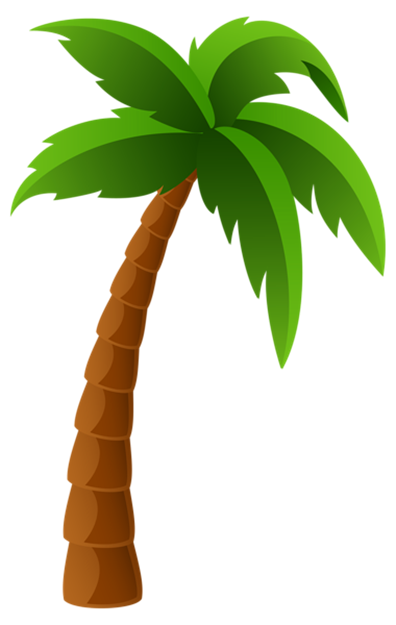 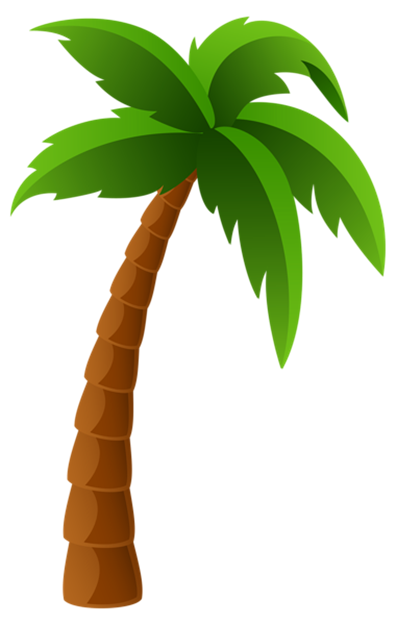 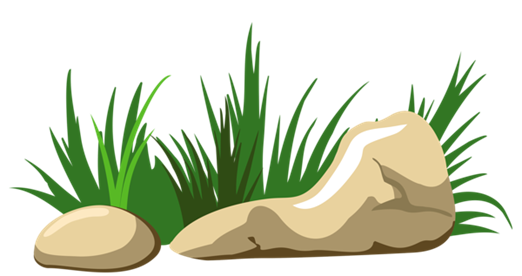 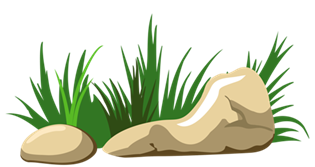 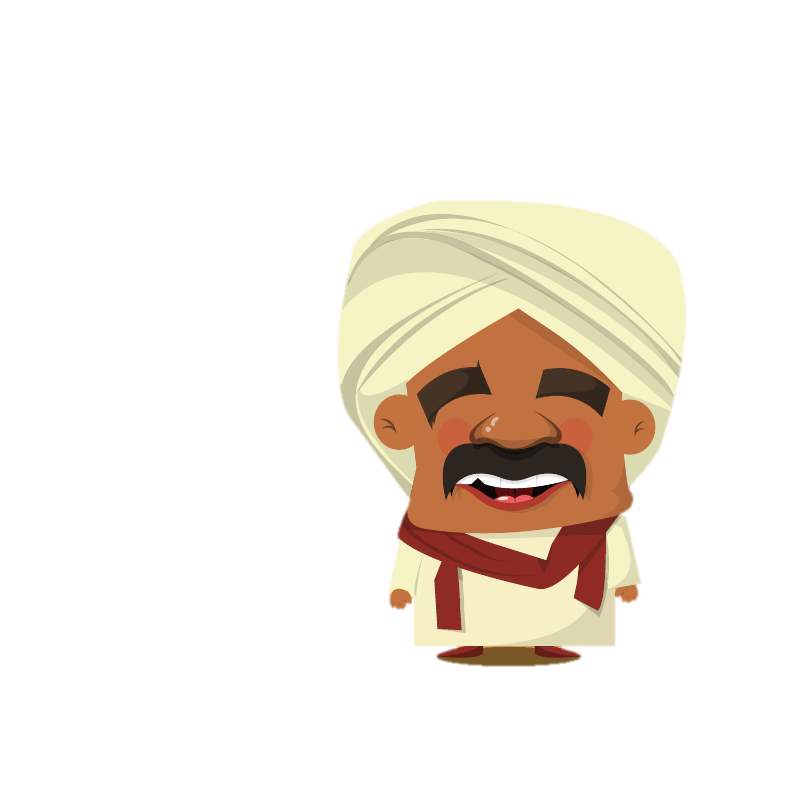 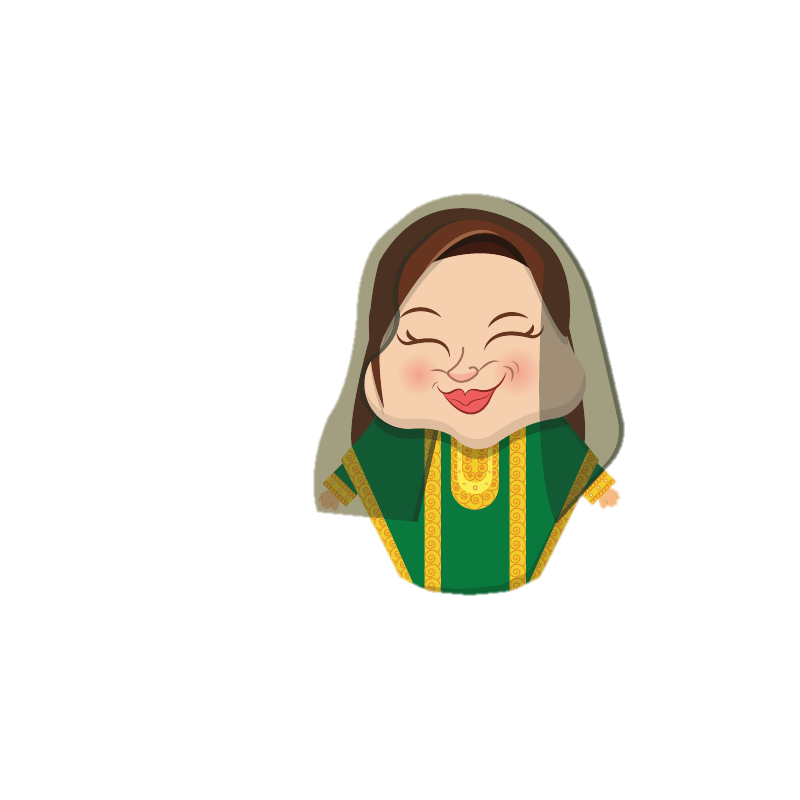 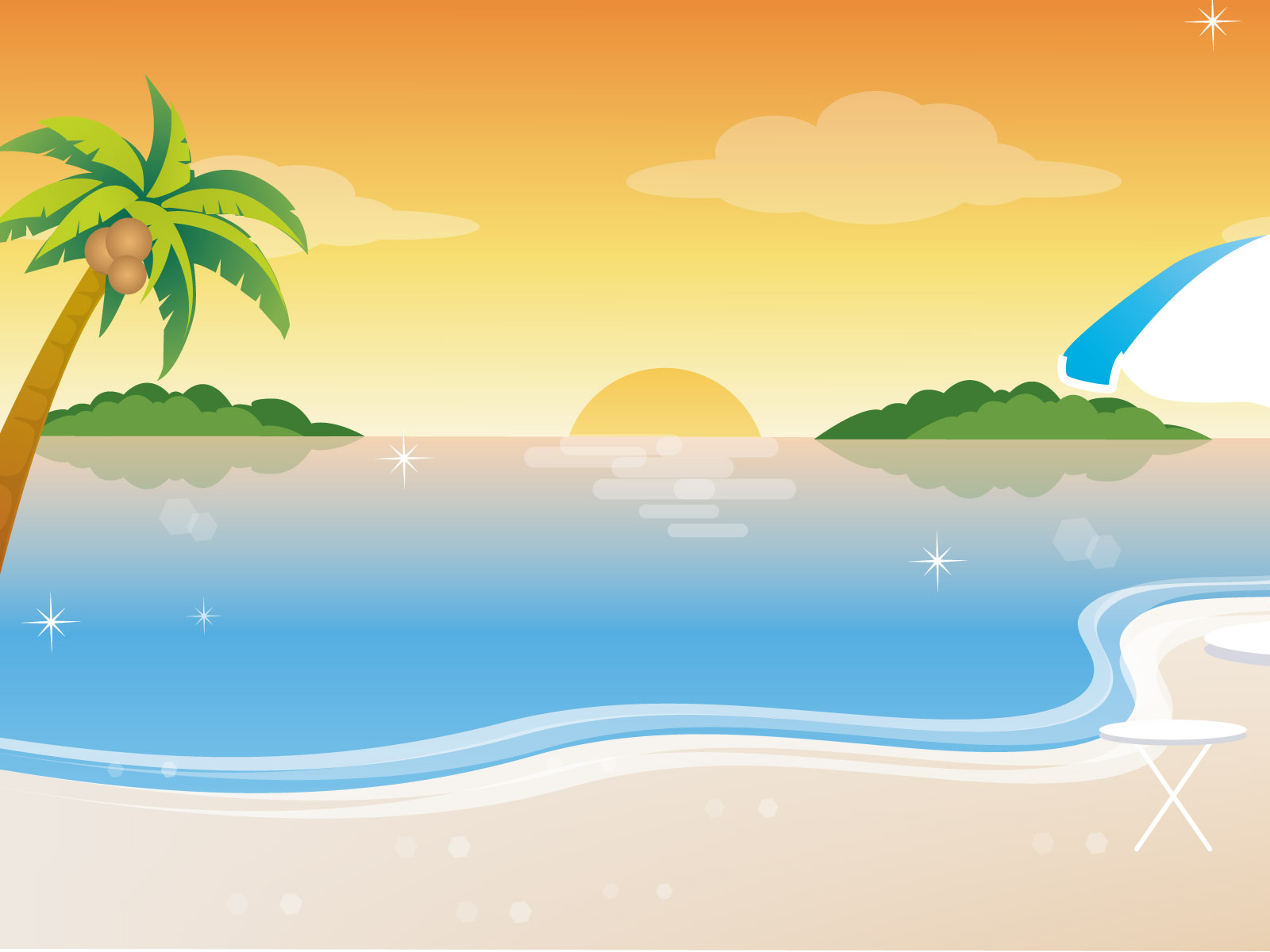 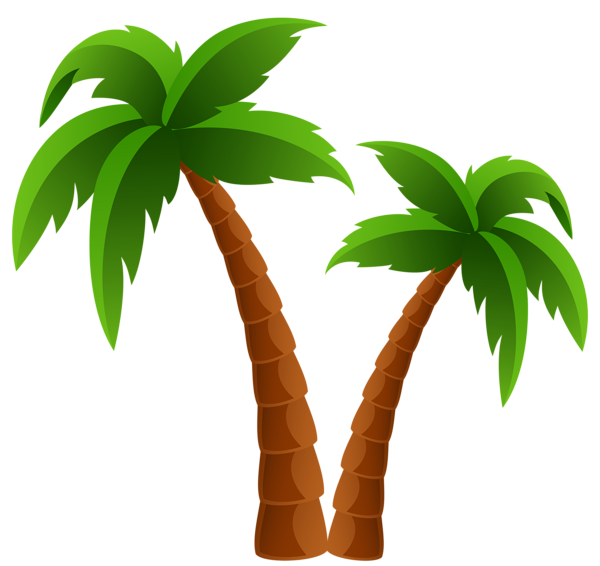 يَدْخُلُ عَلِي الخَيْمة
يَتَكَلَّمُ عَلِيّ مَعَ حَسَن
يَشْرَبُ عَلِيّ وَحَسَن الماءَ واللَبَنَ
يَأْكُلُ عَلِيّ وَحَسَن العِنَبَ وَالرُمّانَ والخُبْزَ والعَسَلَ
تَاْكُلُ النَمْلَةُ الرُّمّانَ وتَشْرَبُ اللَبَنَ
أَهْلًا يا عَلِيّ
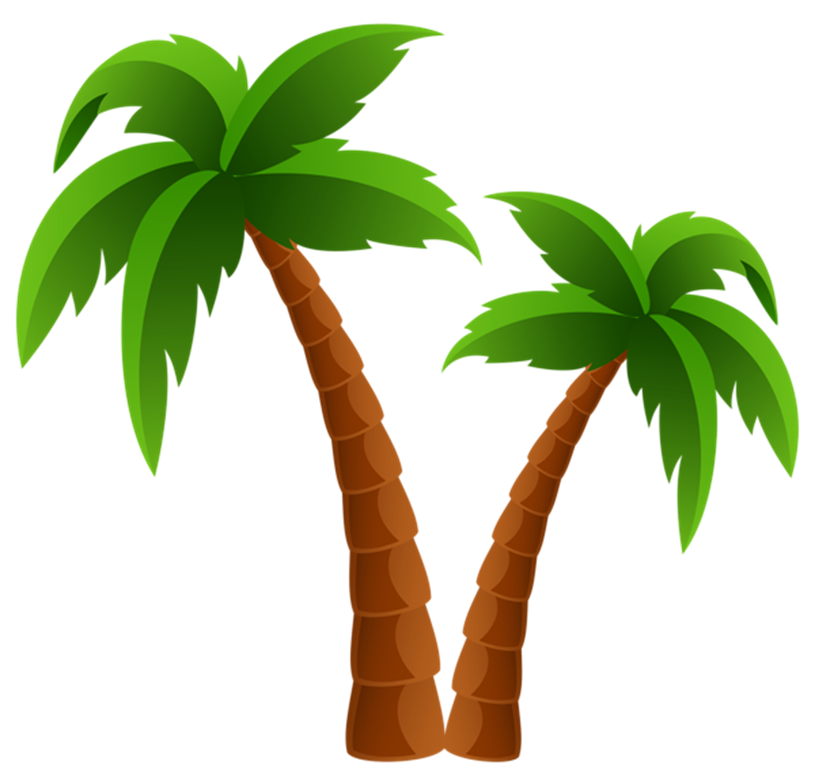 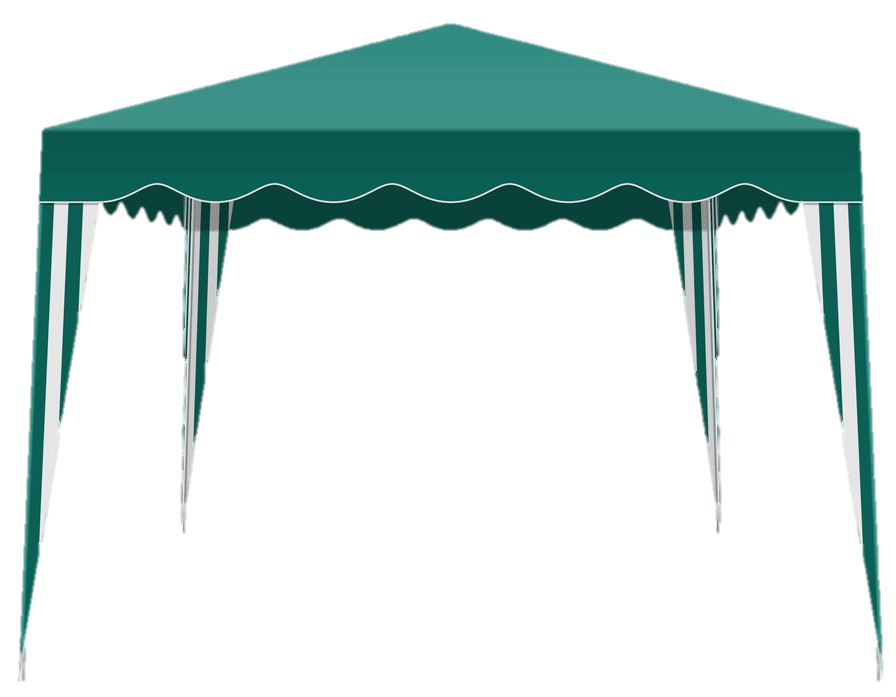 أَهْلًا يا حَسَن
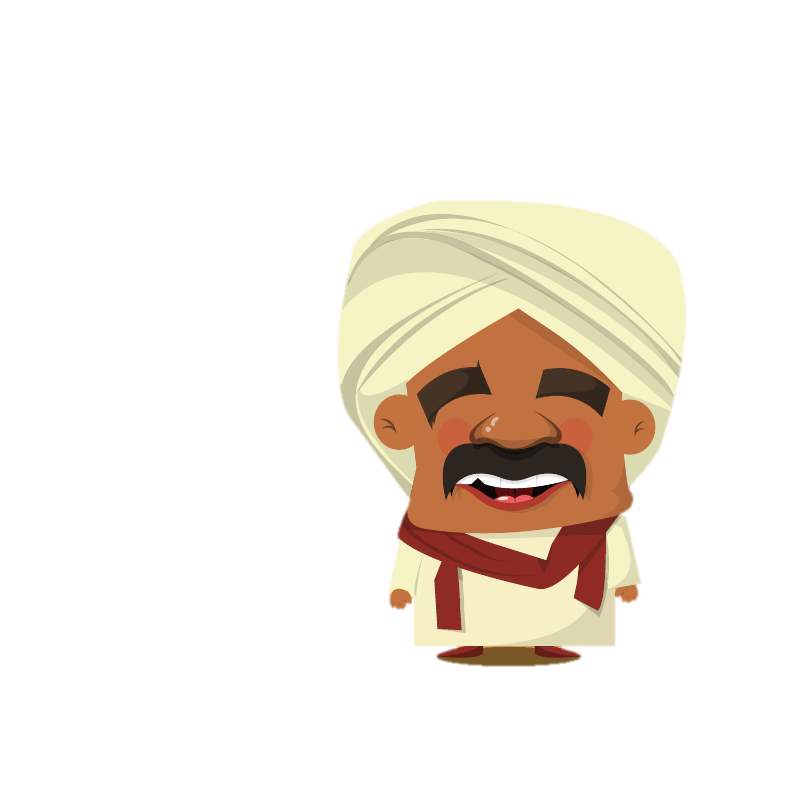 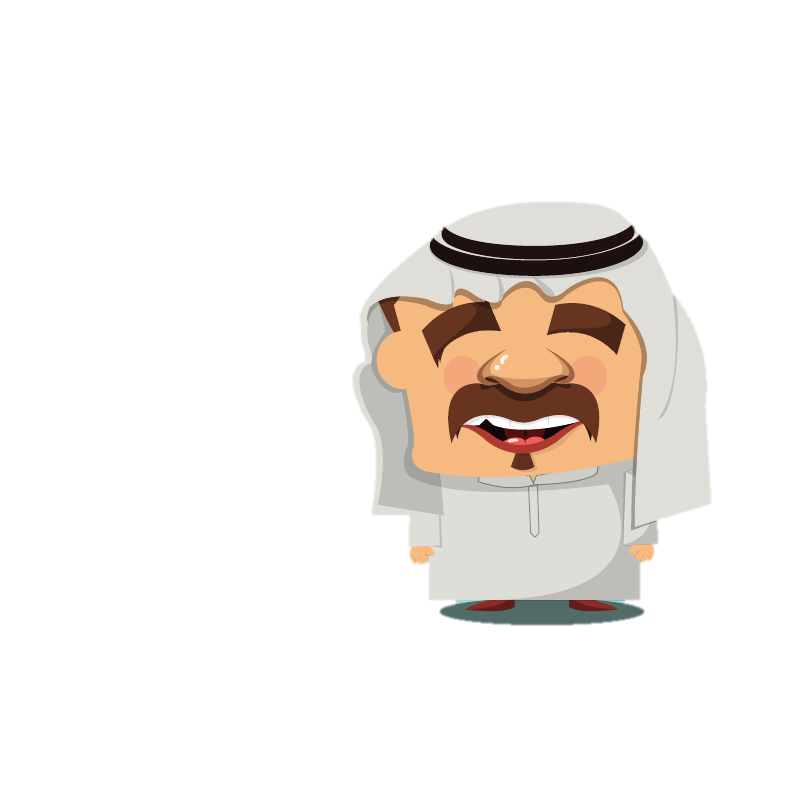 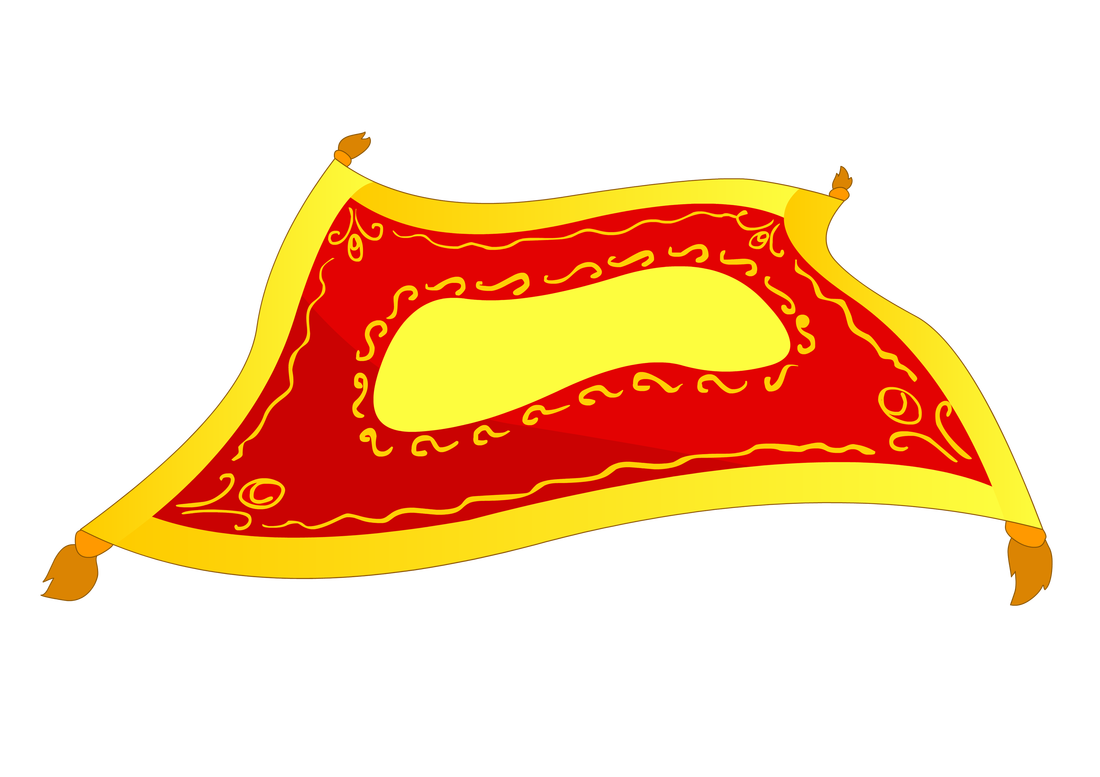 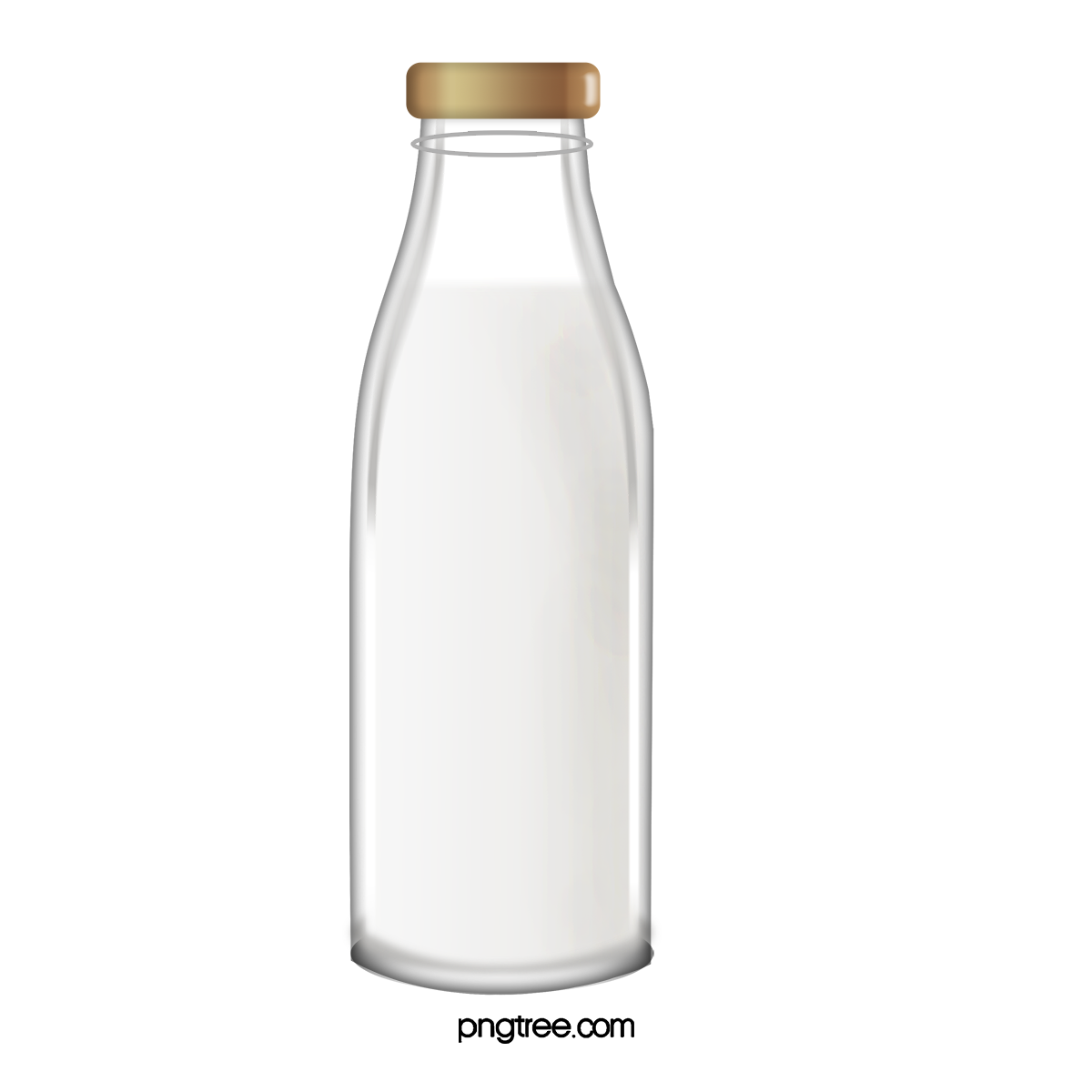 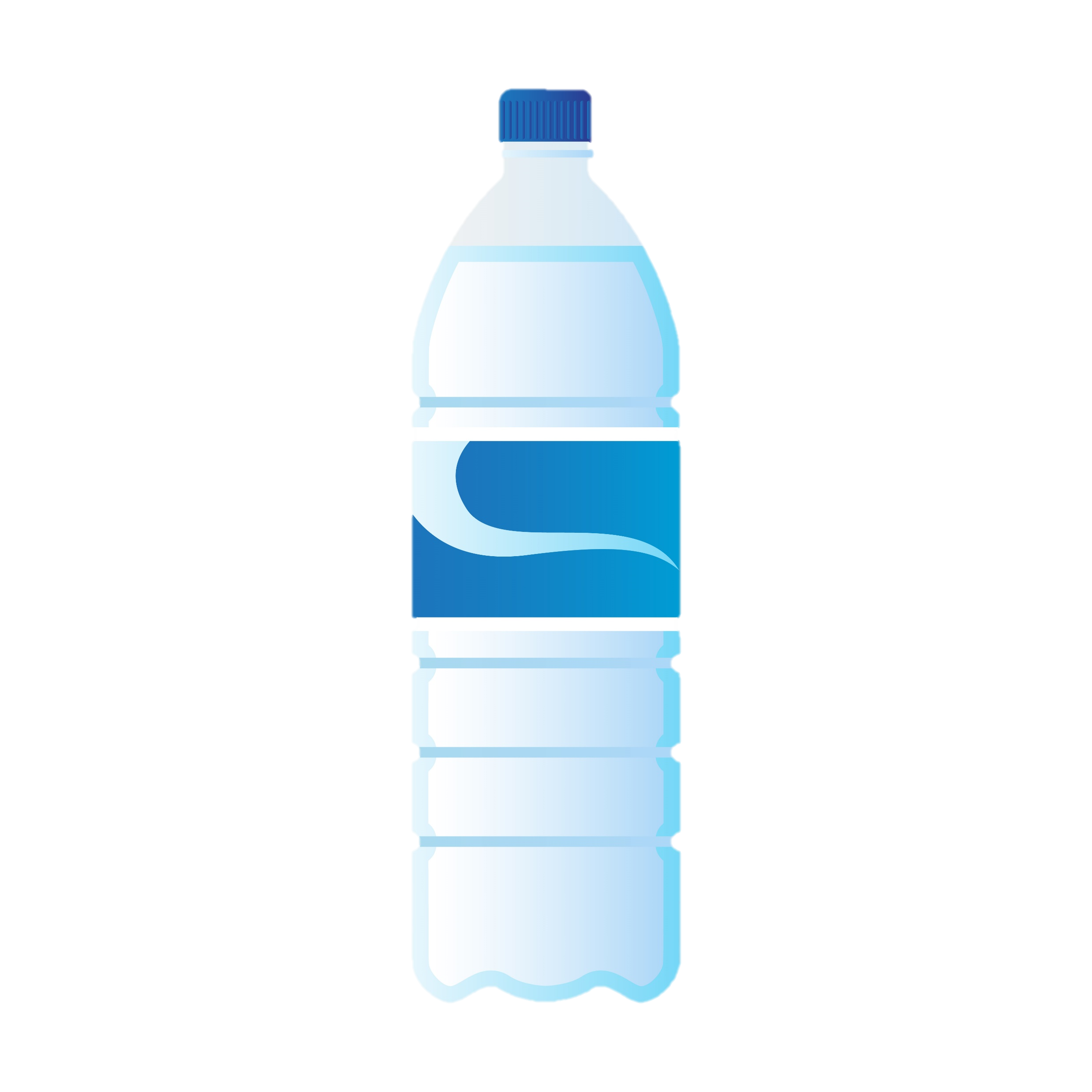 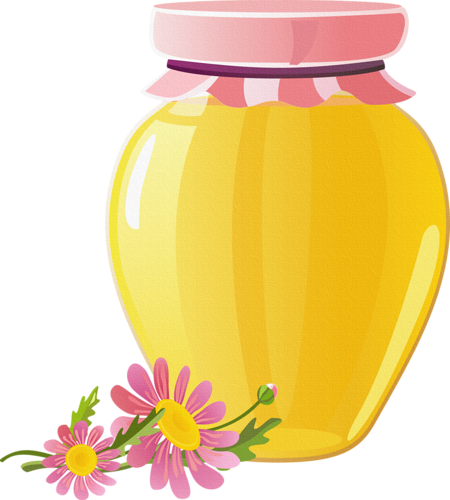 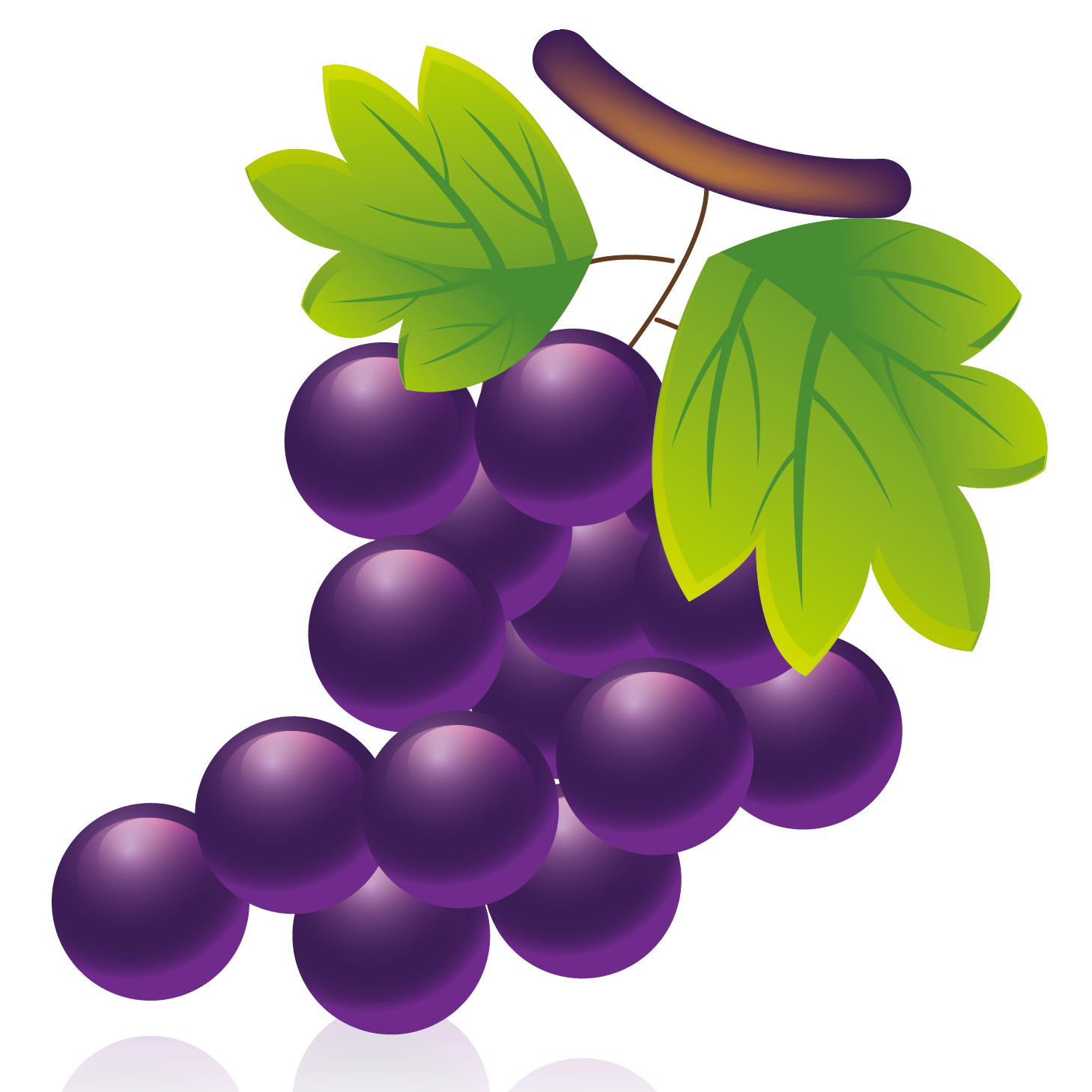 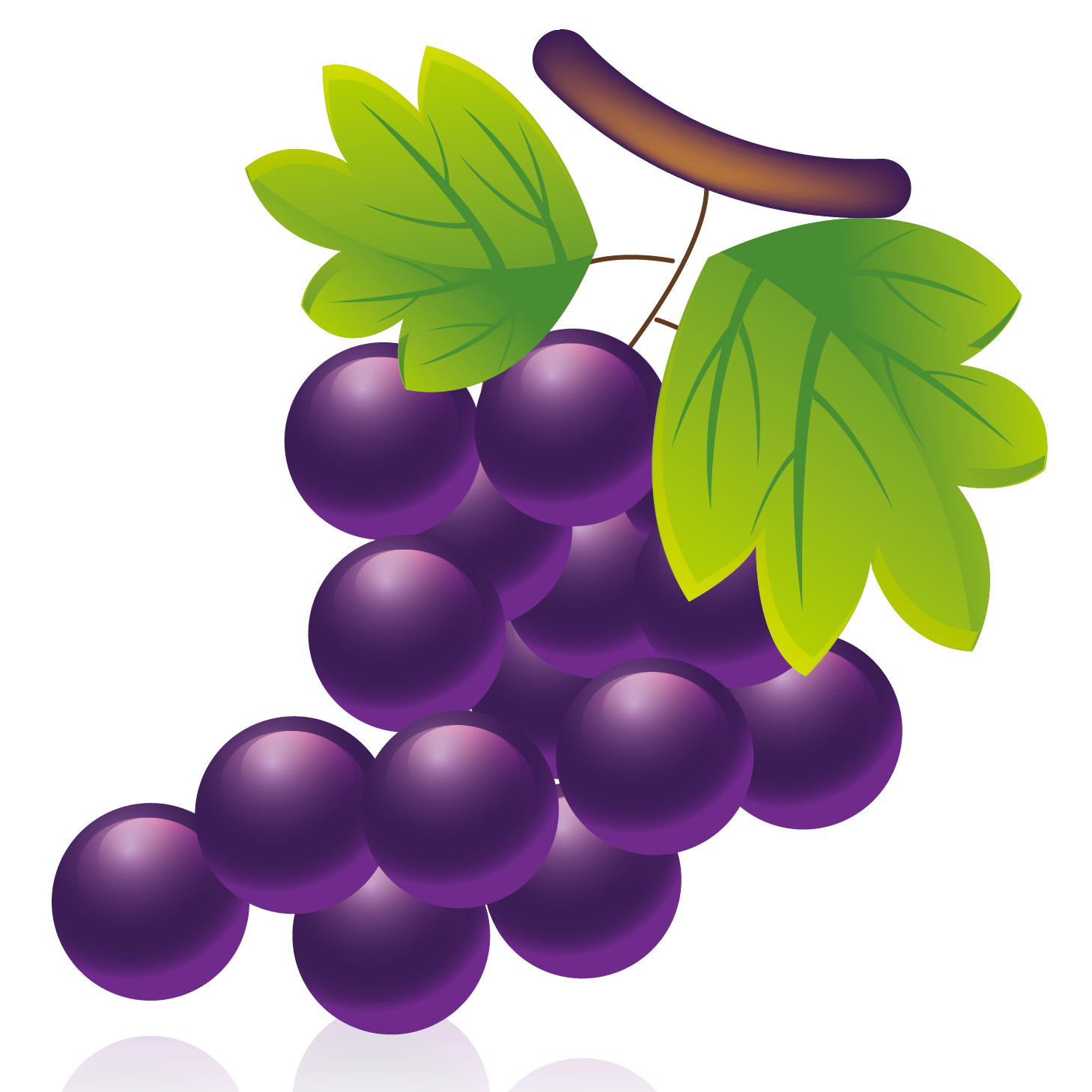 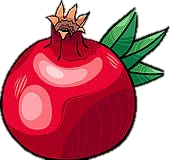 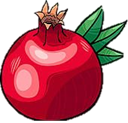 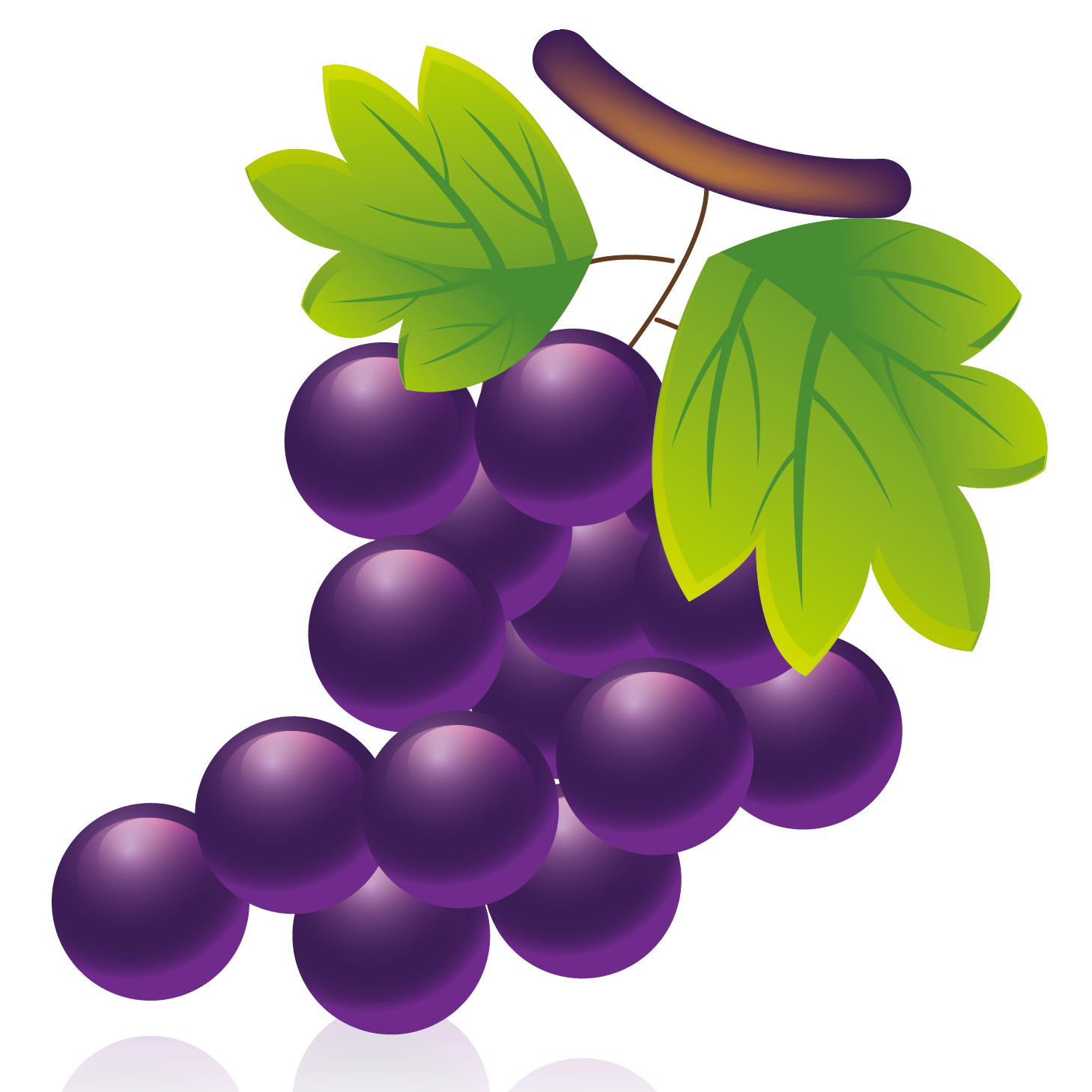 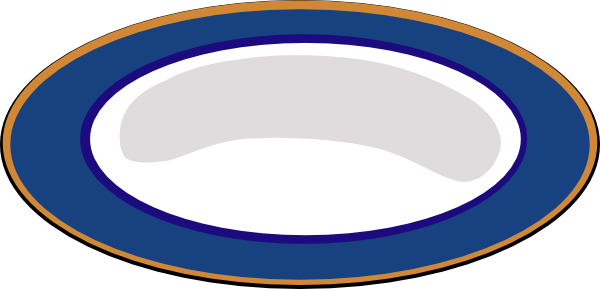 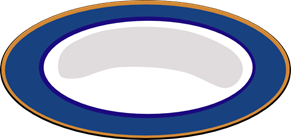 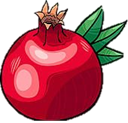 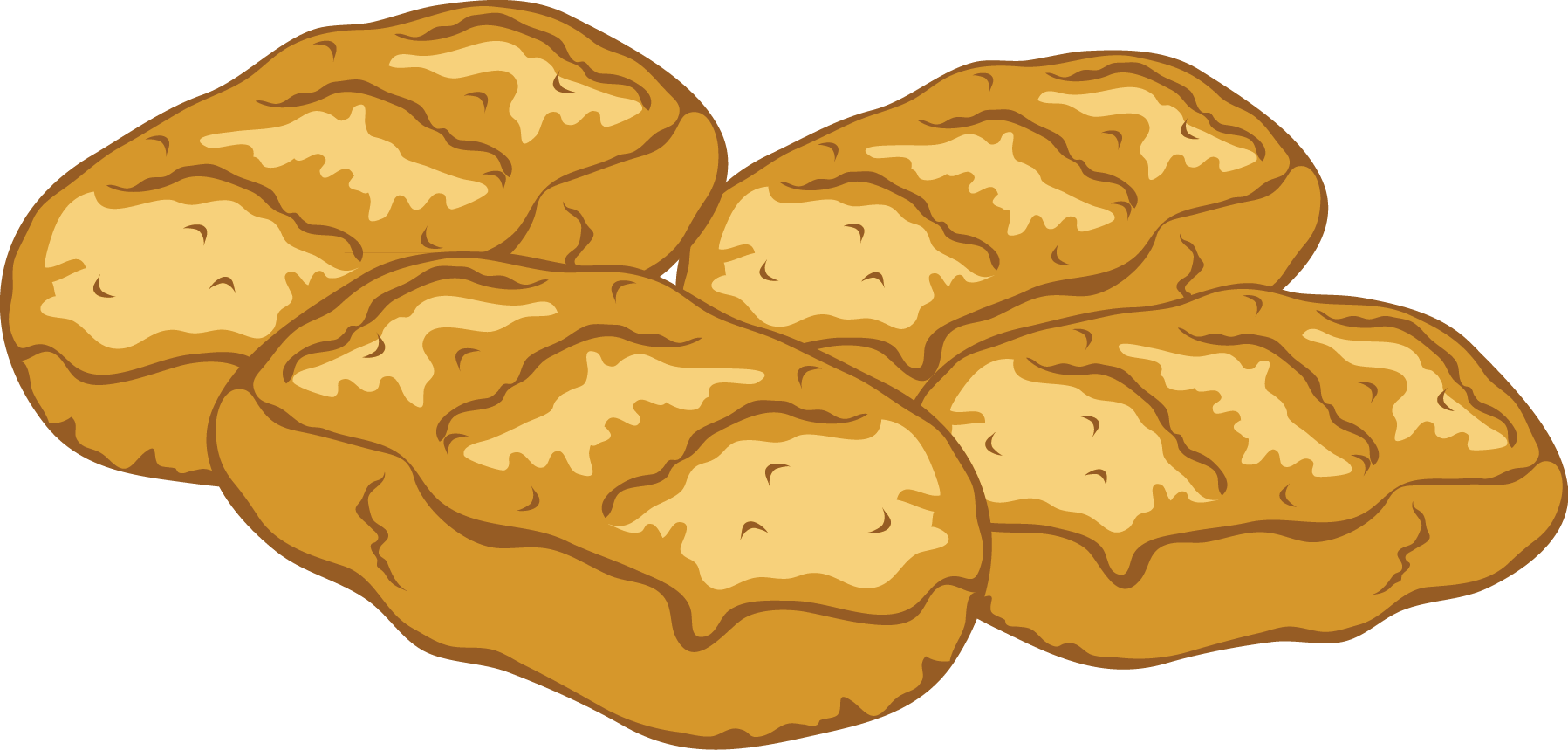 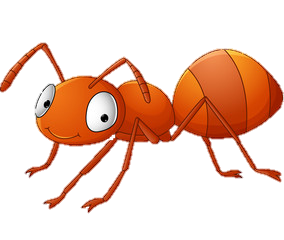 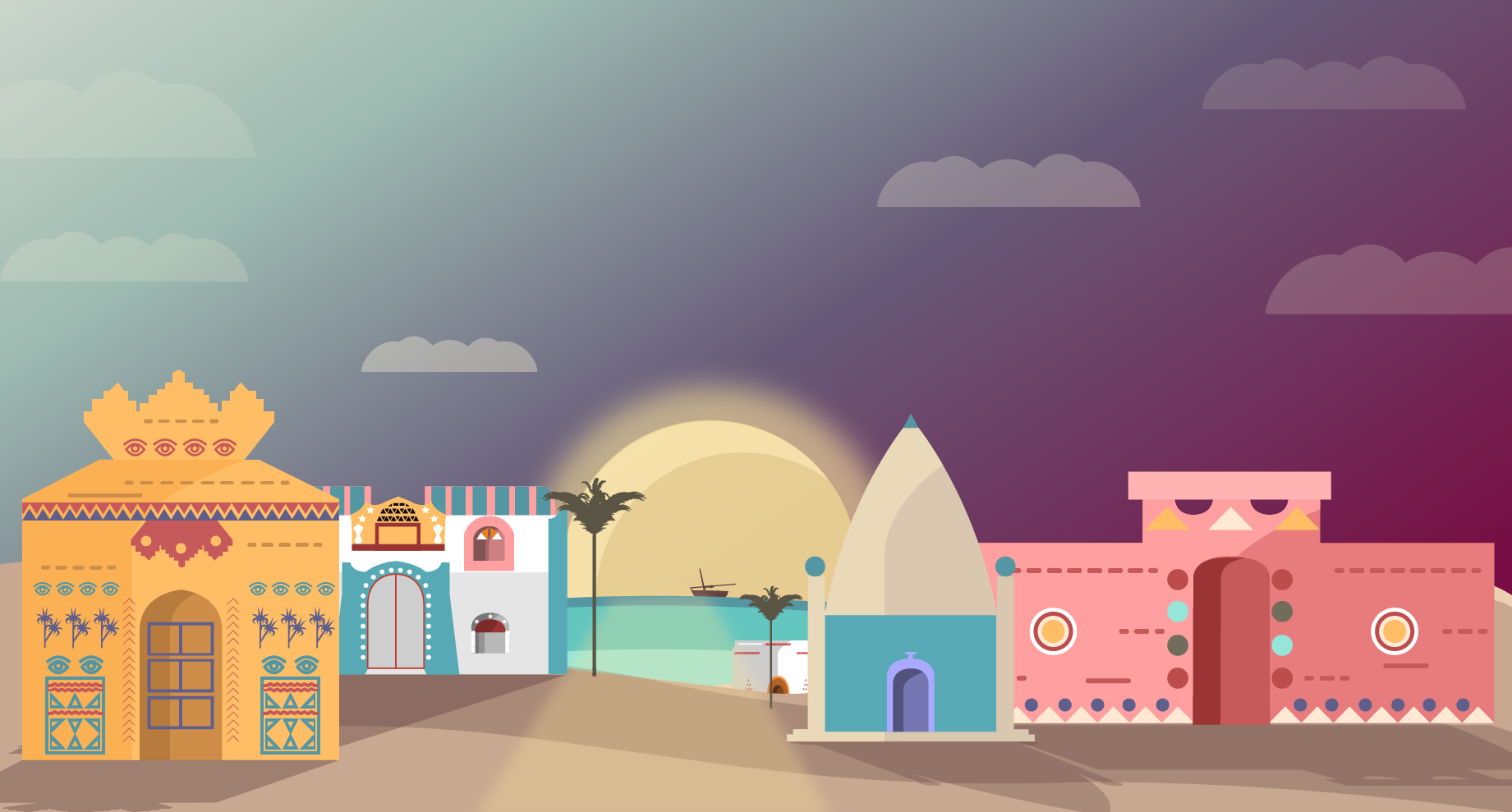 دارُ فاطِمة فِي الصَحْراءِ أَمامَ البَحْر
تَذْهَبُ كَرِيمة إِلى المَدِينة مَعَ صَدِيقَتِها فاطمة
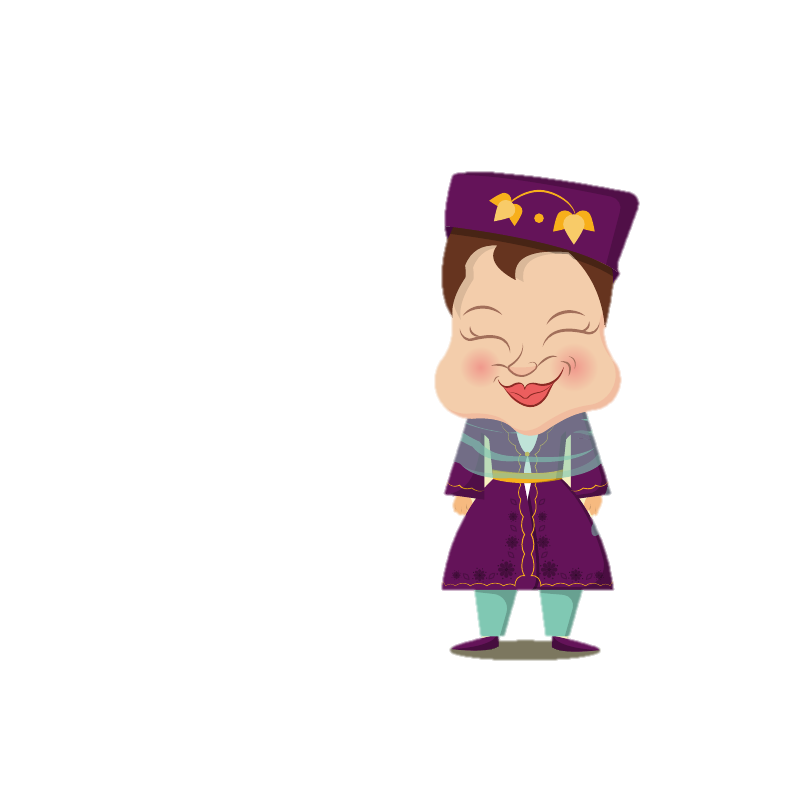 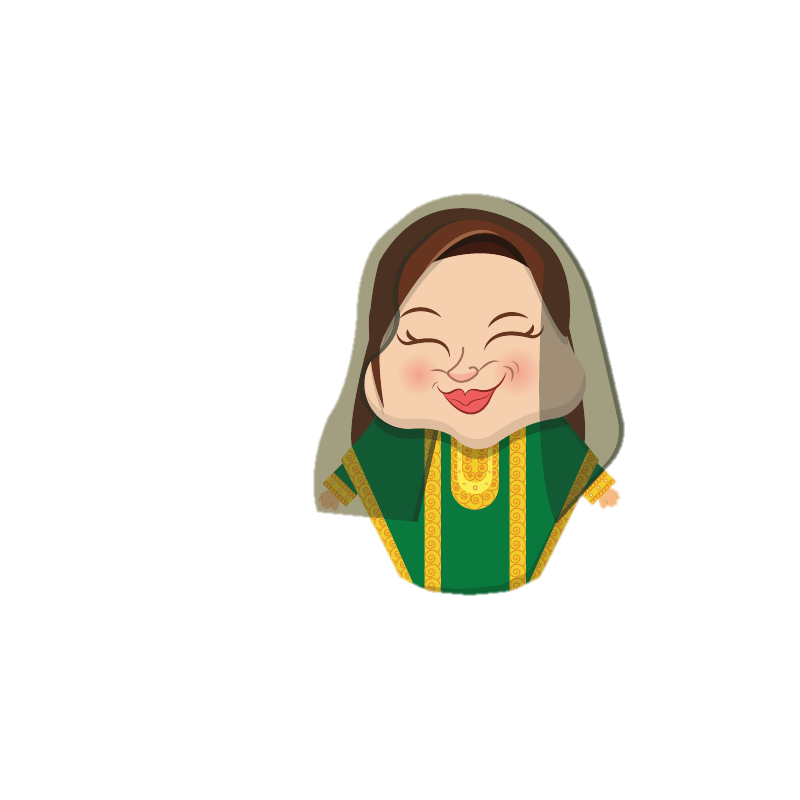 نَعَمْ هِيَ بِنْتِي عالِية. تَلْعَبُ مَعَ اِبْنِي قاسِم وزَوْجِي إِبْراهِيم
مَنْ هذِهِ البِنْت؟ هَلْ هِيَ بِنْتُكِ؟
الله يَحْفَظْهُمْ لَكِ
ما شاء الله!
غُرْفةُ الجُلُوس جَمِيلة جِدًّا
مَرْحَبًا فِي دارِي
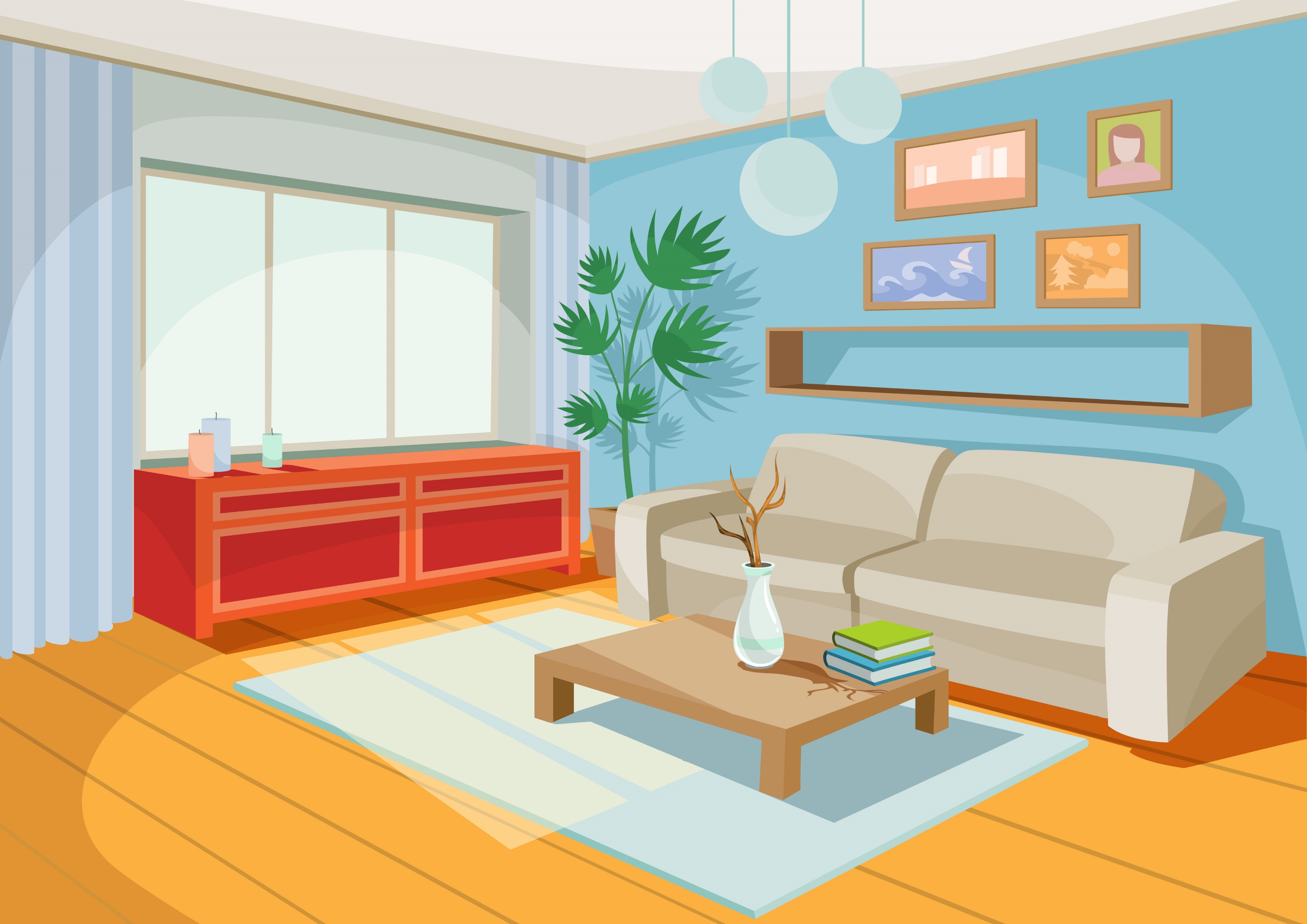 تَنْظُرُ كَرِيمة إِلَى الأَرِيكة والزَرْبِيَّة والنَبْتة
ثُمَّ تَسْمَعُ كَرِيمة طِفْلة
بارَكَ اللهُ فِيكِ يا عَزِيزتِي
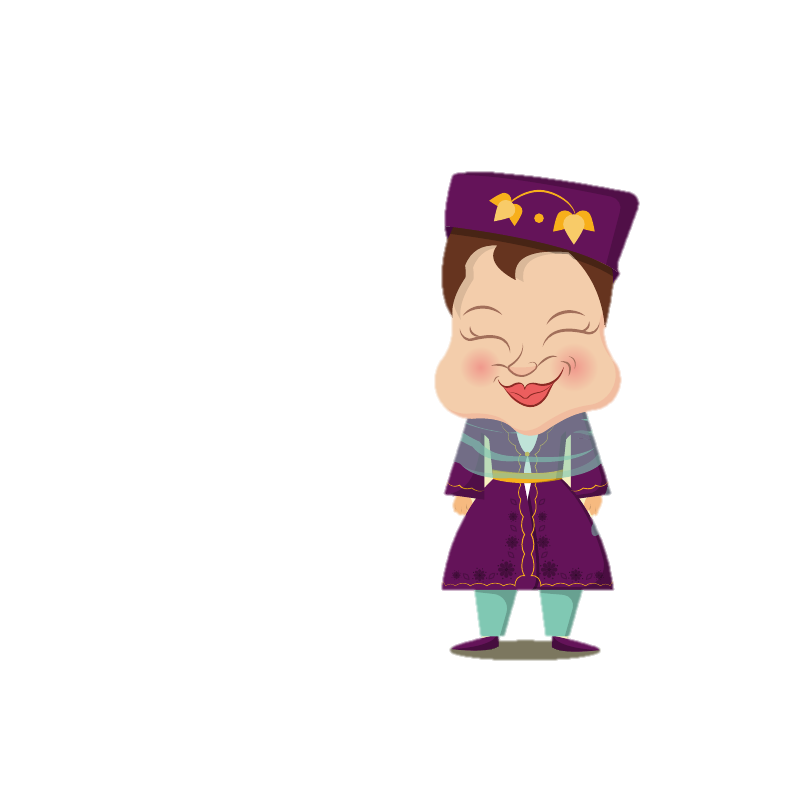 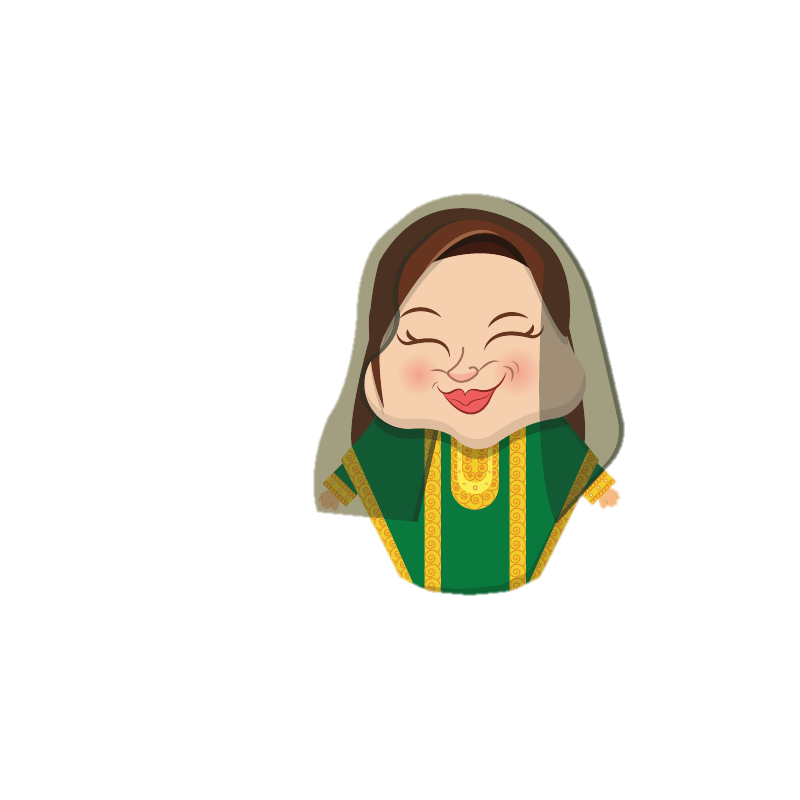